Pertemuan 2 : KONSEP HUKUM PAJAK INDONESIA
1.Jaman Kerajaan
Pembiayaan
RAJA
KEKUASAAN TUNGGAL
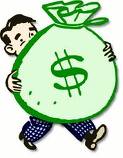 UPETI
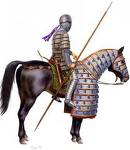 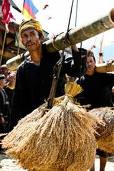 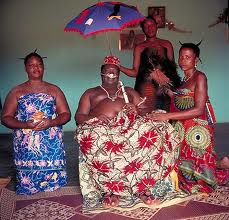 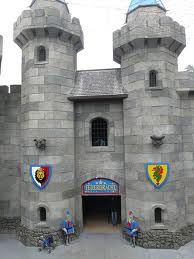 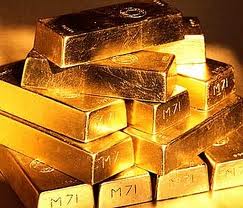 Raja bertugas memelihara keamanan dan kesejahteraan Pemberian Upeti dalam bentuk natura,padi,ternak, dll
Upeti bersifat rutin  >> “ajeg”
Kerajaan membutuhkan biaya utk mempertahankan    kekuasaannya.
Tata pemungutan tidak di atur & sangat sederhana
Pertemuan 2 : KONSEP HUKUM PAJAK INDONESIA
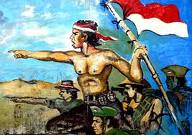 2.Jaman  Kolonial
massa pemerintahan VOC (1602-1811)
Sistem Penyerahan Wajib oleh VOC
Sejak Belanda jatuh ketangan Prancis pada tahun 1795, Belanda diubah namanya menjadi republik Bataaf  dan diperintah oleh Louis Napoleon. Daendels menerapkan system kerja paksa (rodi).
Melaksanakan contingenten stelsel,  yaitu pajak yang harus dibayar oleh rakyat dengan menyerahkan hasil bumi.
Menetapkan verplichte leverentie, yaitu kewajiban menjual hasil bumi hanya kepada pemerintah Belanda dengan harga yang telah ditetapkan.
Melaksanakan preanger stelsel, yaitu kewajiban yang dibebankan kepada rakyat Priangan untuk menanam kopi.
massa pemerintahan inggris (1811–1816)
Menghapus segala kebijakan Daendels, seperti contingenten/pajak/penyerahan diganti dengan sistem sewa tanah (landrente).
Semua tanah dianggap milik negara, maka petani harus membayar pajak sebagai uang sewa.
Pertemuan 2 : KONSEP HUKUM PAJAK INDONESIA
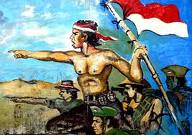 2.Jaman  Kolonial
Massa pemerintahan kolonial belanda
Pada masa kepemimpinan Johanes Van Den Bosch Belanda memperkenalkan culturstelsel atau caltivitaion system (tanam paksa).
berorientasi pada kepentingan imperialis, di antaranya:
 Jatah tanah untuk tanaman ekspor melebihi seperlima tanah garapan, apalagi tanahnya subur.
 Rakyat lebih banyak mencurahkan perhatian, tenaga, dan waktunya untuk tanaman ekspor, sehingga banyak tidak sempat mengerjakan sawah dan ladang sendiri.
 Rakyat tidak memiliki tanah harus bekerja melebihi 1/5 tahun.
 Waktu pelaksanaan tanaman ternyata melebihi waktu tanam padi (tiga bulan) sebab tanaman-tanaman perkebunan memerlukan perawatan yang terus-menerus.
 Setiap kelebihan hasil panen dari jumlah pajak yang harus dibayarkan kembali kepada rakyat ternyata tidak dikembalikan kepada rakyat.
 Kegagalan panen tanaman wajib menjadi tanggung jawab rakyat/petani.
Pertemuan 2 : KONSEP HUKUM PAJAK
2.Jaman  Kemerdekaan
DASAR HUKUM : Pasal II (Aturan Peralihan) UUD 1945 jo.UU No 4 Tahun 1952
UU yg berlaku sejak  jaman Belanda dan  masih diberlakukan  ADALAH :
Undang-undang Pajak Radio (U.U. No 12 Tahun 1947).
Undang-undang Pajak Pembangunan (U.U. No 14 Tahun 1947).
Undang-undang Darurat Pajak Peredaran (U.U. No. 12 Tahun 1952).
Ordonansi Pajak Peralihan 1944 (Stbl. 1994 No. 17) kemudian menjadi Ordonasi Pajak Pendapatan 1944.
Ordonansi Pajak Upah (Stbl. 1934 No. 611).
Ordonansi Pajak Rumah Tangga (Stbl. 1908 No. 13)
Ordonansi Pajak Kendaraan Bermotor (Stbl. 1934 No. 718).
Ordonansi Bea Balik Nama (Stbl. 1924 No. 291).
Ordonansi Pajak Potong (Stbl. 1936 No 671)
Aturan Bea Materai 1921 (Stbl. 1921 No. 498)
Ordonansi Successie 1901 (Stbl. 1901 No 471)
Ordonansi Pajak Kekayaan 1932 (Stbl. 1932 No 405)
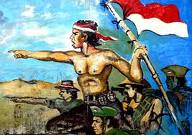 Pertemuan 2 : KONSEP HUKUM PAJAK
Asas Menurut Falsafah Hukum
PEMBENARAN PEMUNGUTAN PAJAK
TEORI KEPENTINGAN
Negara melindungi kepentingan harta dan jiwa warga negara dengan memperhatikan beban yang harus dipungut dari masyarakat
TEORI PERLINDUNGAN ( ASURANSI )
Pembayaran pajak disamakan dengan pembayaran premi.
Masyarakat seakan mempertanggungjawabkan keselamatan dan keamanan jiwanya kepada negara.
TEORI GAYA PIKUL
Tiap orang dikenakan pajak dengan bobot yang sama (adil) sesuai dengan daya pikul: Unsur Obyektif (besarnya penghasilan) dan Unsur Subyektif (besarnya pengeluaran)
TEORI DAYA BELI
Pajak untuk memelihara kepentingan masyarakat , Pajak ditekankan untuk fungsi mengatur
TEORI BHAKTI NEGARA
Pajak dianggap sebagai bentuk bakti rakyat kepada negara  Teori kewajiban pajak mutlak.  Pada jaman kerajaan, pajak=ulubekti sebagai bentuk kesetiaan rakyat pada raja. Raja=wakil Dewa
Pertemuan 2 : KONSEP HUKUM PAJAK
Asas Pemungutan Pajak ( Adam Smith )
dalam An Inquiri into the  nature and cause of the wealth of nations
EQUALITY  	Pajak adil dan merata
Adil secara vertikal
Adik horisontal
CONVINIENCE  tidak menyulitkan, Pay as you earn, ex:withholding system
CERTAINTY  tidak sewenang-wenang, berdasarkan undang-undang yang dilaksanakan
ECONOMY  efisien ex:self assesment
Pertemuan 2 : KONSEP HUKUM PAJAK
Asas Pemungutan Pajak
Asas Keadilan
Pemungutan pajak harus adil dan merata  serta berdasarkan hukum, yaitu dikenakan   kepada orang yg sebanding dengan    kemampuannya  (ability to Pay) dan sesuai  dengan manfaat yg diterimanya.
2.  Asas Ekonomis
Pungutan pajak harus dapat menjaga keseimbangan  kehidupan ekonomi, jangan sampai pemungutan  pajak terhadap seseorang, orang tersebut jatuh  miskin, pemunutan pajak tidak boleh mengganggu kelancaran produksi, perdagangan dan industri
3.   Asas Financial
Artinya fungsi pajak sebagai penerimaan negara , maka biaya pemungutan tidak boleh lebih besar  penerimaan pajak itu sendiri
Pertemuan 2 : KONSEP HUKUM PAJAK
JENIS-JENIS PEMUGUTAN PAJAK
Pajak Penghasilan
Pajak Pertambahan Nilai & PPn BM
Bea Meterai
Pajak Bumi dan Bangunan
Bea Perolehan Hak atas Tanah dan Bangunan
PAJAK PUSAT
PAJAK 
PROPINSI
Bea Balik Nama 
Pajak Kendaraan
PAJAK DAERAH
Pajak Hotel & Restoran
Pajak Hiburan
Pajak Radio
PAJAK 
KABUPATEN
Pertemuan 2 : KONSEP HUKUM PAJAK
PUNGUTAN SELAIN PAJAK
Sumbangan

Sumbangan tidak diartikan untuk kepentingan pengeluaran2 yang dikelola oleh pemerintah,tetapi dilaulan oleh dan untuk kepentingan sekelompok masyarakat tertentu dan tidak memerlukan dasar hukum pungutannyaberdasarkan UU serta unsur pelaksanaannya pun tidak ada
Sumbangan pungutannya tidak berdasarkan UU tetapi lebih bersifat gotong royong
Pertemuan 2 : KONSEP HUKUM PAJAK
PUNGUTAN SELAIN PAJAK
Retribusi
       Retribusi berbeda dengn pajak, retribusi pada umumnya memiliki kontraprestasi langsung, karena pembayaran retribusi semata-mata ditujukan untuk mendapatkan pestasi tertentu dari pemerintah. Mis. Iuran IMB, Karcis terminal, iuran kebersihan

2. Unsur yang melekat pada pengertian retibusi adalah:
Pemungutan retribusi harus berdasarkan undang-undang.
Sifat pemungutannya dapat dipaksakan
Pemungutannya dilakukan oleh negara
Digunakan untuk pengeluaran bagi masyarakat umum
Kontraprestasi langsung dapat dirasakan oleh pembayar retribusi
Pertemuan 2 : KONSEP HUKUM PAJAK
KEADILAN DALAM MEMUNGGUT PAJAK
Keadilan pemungutan pajak menurut Ricahrd A. Musgrave  dan Peggy B. Musgrave :
Benefit principle
	Dalam sistem perpajakan yg adil, setiap WP harus membayar sejalan  manfaat yg dinikmatinya dari  pemerintah 
2.   Ability principle
       Pajak sebaiknya dibebankan  kepada WP berdasarkan kemampuan membayar
Keadilan horizontal dan keadilan vertikal :
Keadilan Horizontal adalah bila beban pajaknya sama untuk semua wajib pajak yang memperoleh penghasilan yang sama dengan jumlah tanggungan yg sama tanpa membedakan jenis penghasilan atau sumber penghasilan
Keadilan vertikal adalah bila orang dalam keadaan ekonomis yang sama dikenakan pajak yang sama
Pertemuan 2 : KONSEP HUKUM PAJAK
SYARAT KEADILAN HORIZONTAL
Definisi penghasilan : semua tambahan kemampuan ekonomis termasuk dalam definisi penghasilan.
Globality : seluruh tambahan kemampuan ekonomis  merupakan ukuran kemampuan membayar, oleh karena itu penghasilan dijumlahkan sebagai satu obyek pajak
Net Income, ability to pay : yaitu jumlah netto setelahdikurangi dengan semua biaya, termasuk biaya mendapatkan, menagih dan memelihara  penghasilan
Personal Exemption : pengurangan diberikan kepada  wajib pajak orang pribadi berupa penghasilan tidak  kena pajak.
Equal Treatment for the equals : pengenaan pajak dengan perlakuan yang sama diartikan bahwa  seluruh penghasilan dikenakan pajak dengan tarif  yang sama tanpa membedakan jenis atau sumber  penghasilan.
Pertemuan 2 : KONSEP HUKUM PAJAK
SYARAT KEADILAN VERTIKAL
Unequal Treatment for the equals,: 
	besarnya  tarif dibedakan oleh seluruh penghasilan  atau jumlah seluruh penghasilan atau  tambahan kemampuan ekonomis (bukan  perbedaan jenis atau sumber Penghasilan).
Progression : 
	Wajib pajak yang penghasilannya besar harus membayar pajak yang besar  dengan tarif besar.
Pertemuan 2 : KONSEP HUKUM PAJAK
PEMAHAMAN MAHASISWA
Diharapkan mahasiswa lebih memahami mengenai :
Konsep – konsep Pajak
Alasan Pemungutan  Pajak
Asas-asas dalam Pemungutan Pajak
Kedudukan Hukum Pajak
Jenis Pungutan lain selain pajak